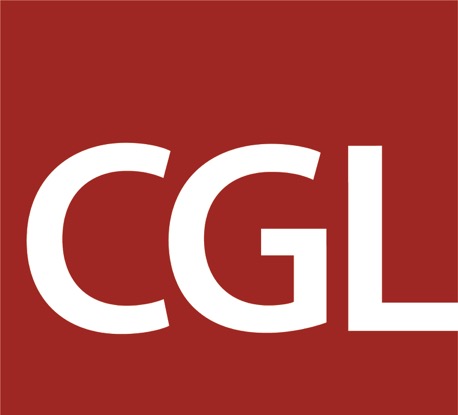 Commonwealth of Kentucky
Jail and Corrections Reform Task Force
Brad Sassatelli – Senior Vice President
October 23, 2023
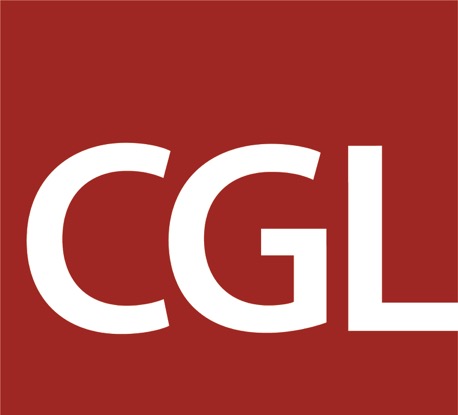 Corrections and Jail Consulting
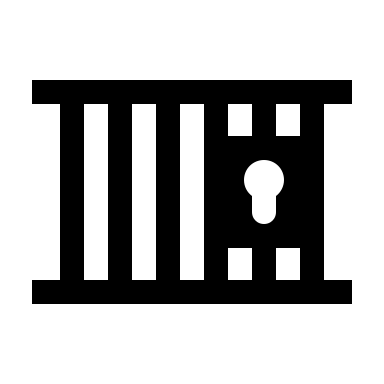 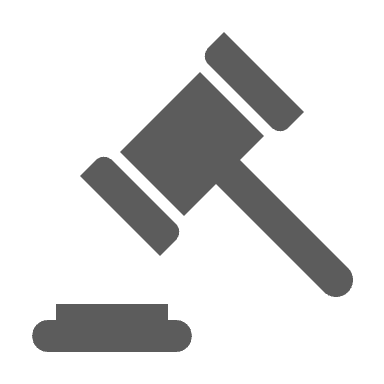 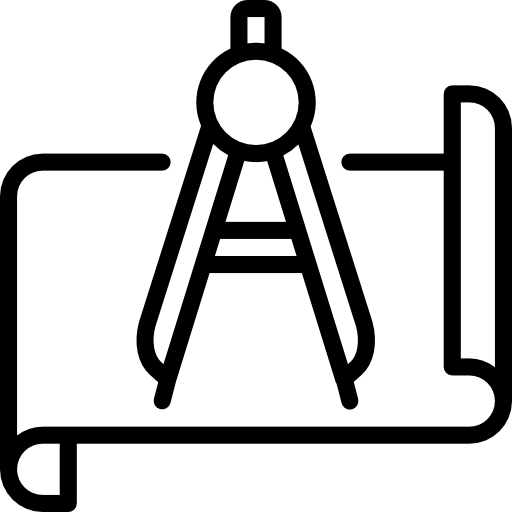 System and Facility Operations Consulting
Criminal Justice System Performance Reviews
Staffing Needs Assessment
Master Planning
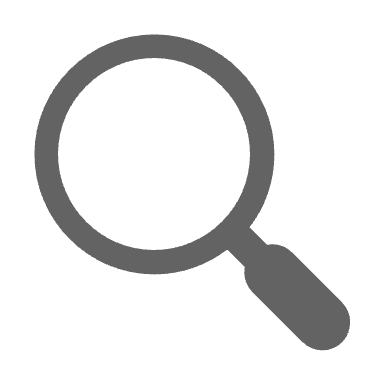 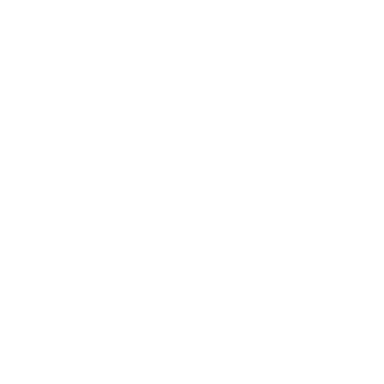 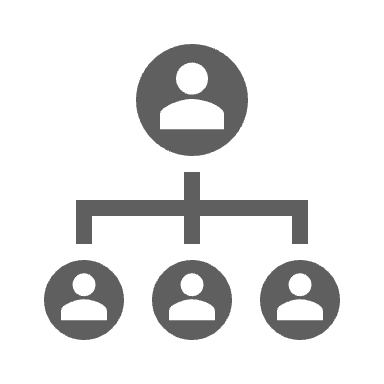 Operating Budget 
Analysis
Facility Conditions Assessments
Organizational Analysis
After-Incident Reviews
CGL | 3
CGL EXPERIENCE
500+
800+
49
Years of Criminal Justice Experience
Justice Clients
County Jail Assessments
2,000+
300+
Criminal Justice Projects
Justice Staff
34
15.2M
SF criminal justice facilities maintained
State Correctional System Master Plans
CGL | 4
[Speaker Notes: Greg]
BRAD SASSATELLI
50+
4
State Correctional System Master Plans
39
Years of Corrections
Experience
Major State & County Projects Led
75+
20+
State Corrections Operations/Needs Assessments
County Jail Operations/Needs Assessments
Recent Major County Jail Projects
Recent Major State Projects
Philadelphia, PA
St. Louis County, MO
Milwaukee County
Berks County PA
Louisville Metro
Dallas County
DOC Master Plan: Illinois, Rhode Island, Pennsylvania, North Carolina, Alabama, and Utah
Operational Assessments: Florida,  Minnesota, Iowa, South Dakota
CGL | 5
[Speaker Notes: Greg]
KY Jail and Corrections Reform Task Force
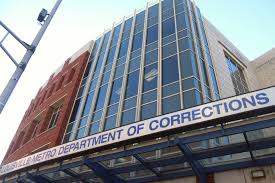 Jails and Prison Systems are facing unprecedented change & Challenges
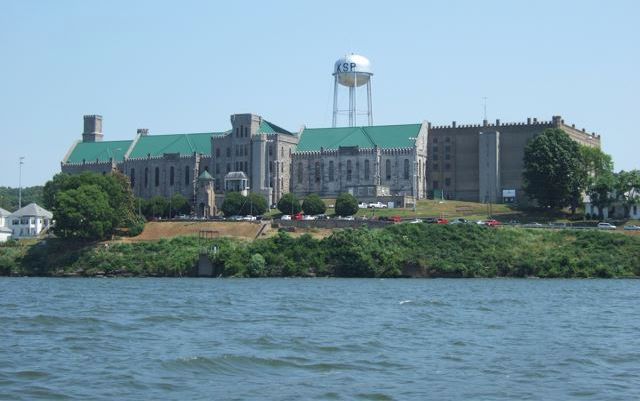 KY Jail and Corrections Reform Task Force
Kentucky’s jail/correctional System
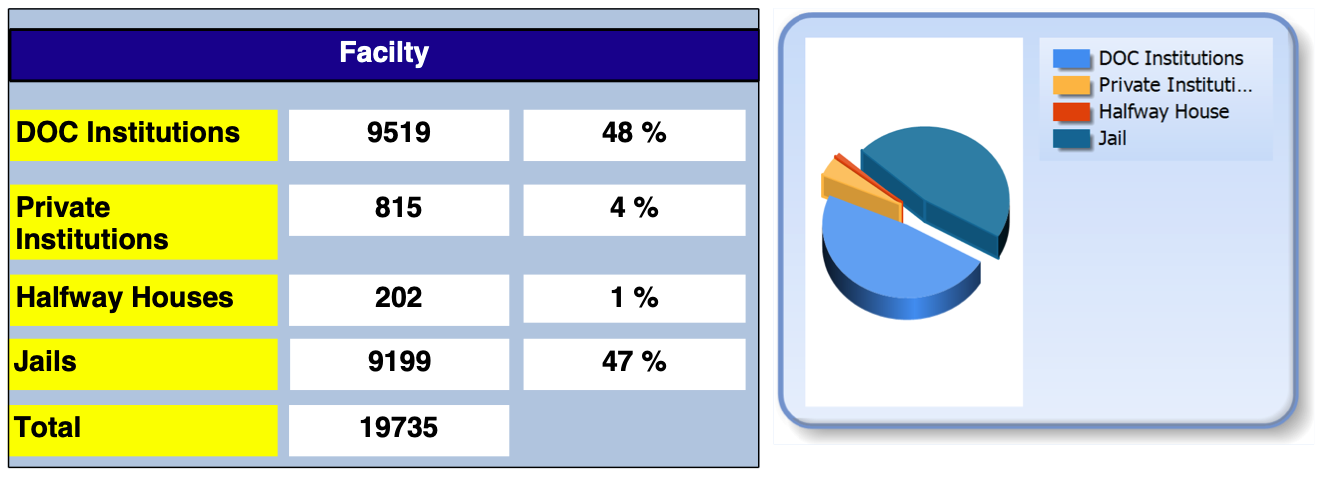 Comprehensive Approach to Jail/Correctional Reviews
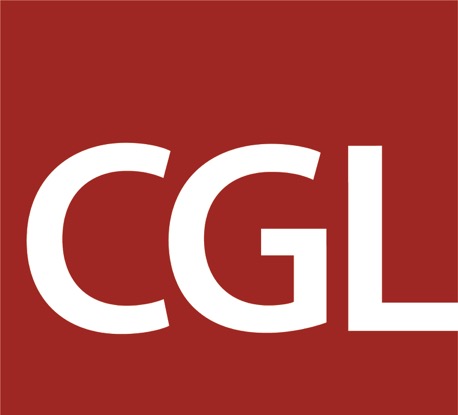 Past Major State Correctional/Jail Projects
Alabama Prison Transformation Project
Assess Facility Conditions
Determine Bed needs
Develop Agency Master Plan
Develop Life-Cycle cost analysis of options
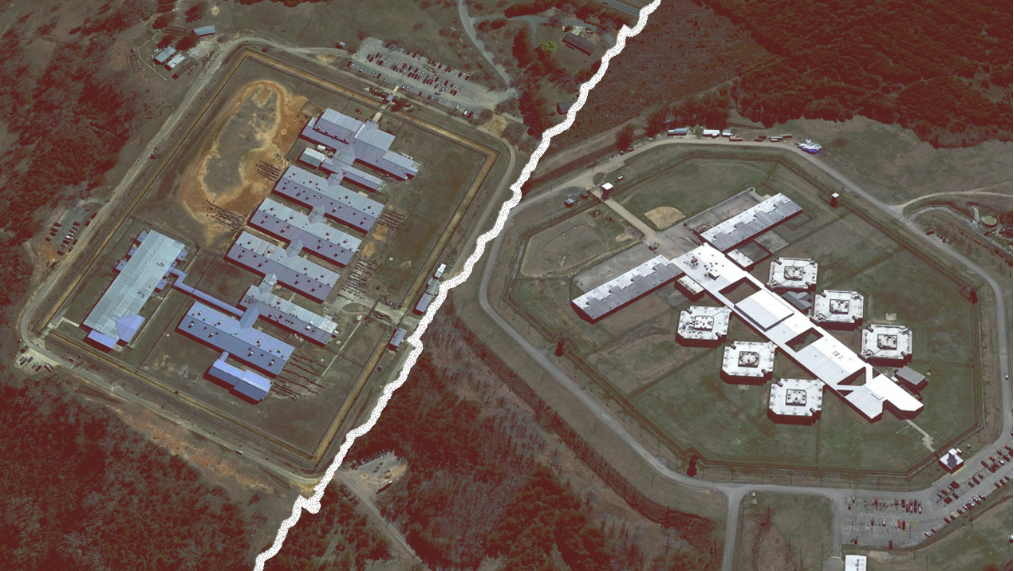 New Prison Construction Started
Utah DOC Master Plan
Worked for state legislature
Assessed system operational performance
Determine future bed needs
Review housing of state inmates in county jails
Determine whether 4,000 bed prison should be relocated
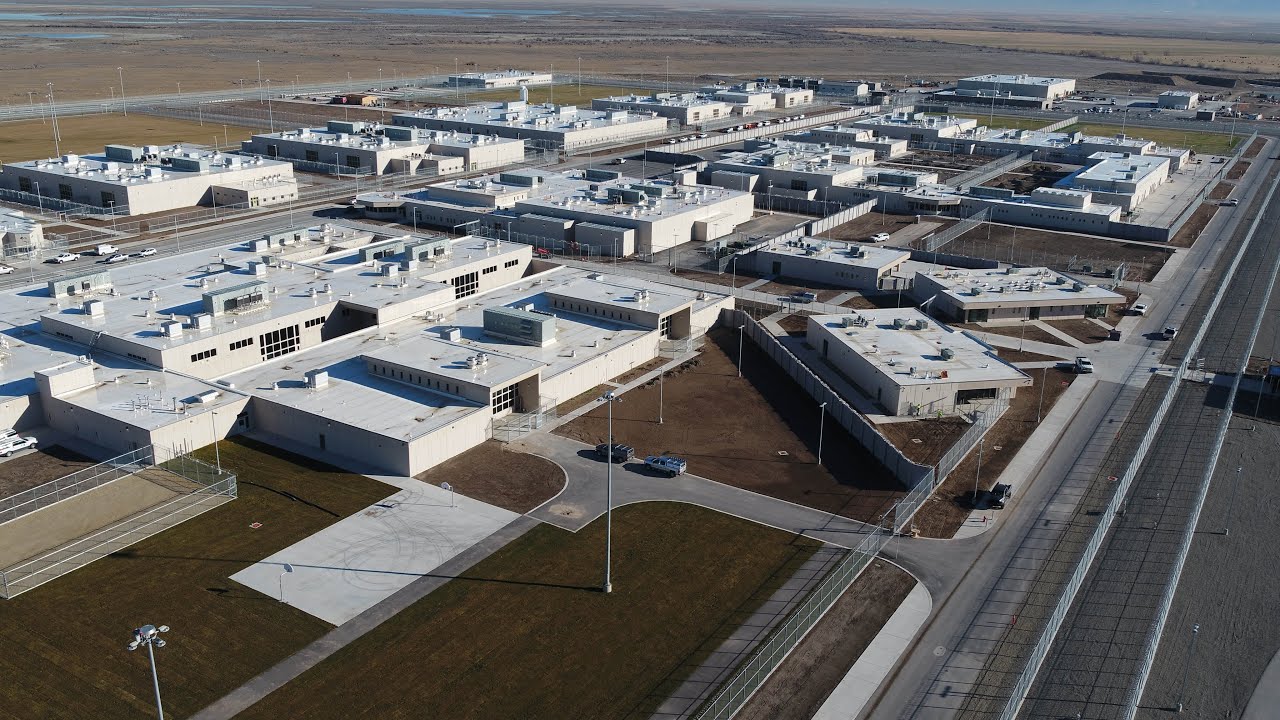 New Prison Completed, Jail monitoring enhanced
Florida DOC Operational Review
Contracted with Florida Legislature Research Arm (OPPAGA)
Reviewed Security Operations and Inmate Programs
Assessed correctional staffing
Reviewed facility conditions
Conducted Inmate Risk Needs Assessment
State addressed deferred maintenance needs and implemented measures to address staffing needs
Brad Sassatelli
Ph: 217.823.3526
bsassatelli@cglcompanies.com